Сервис по развитию маркетплейса с помощью искусственного интеллекта
Товар на маркетплейсе не контактирует с покупателем напрямую. 
Первостепенная возможность контакта с покупателем – карточка товара. 
К этой странице владелец товара должен подойти с максимальной серьезностью. 
От этого зависит: случится покупка или нет. 
Совсем недавно до пандемии карточку товара недооценивали, рассматривали всего лишь 
как информационную деталь, но сейчас это – важнейший элемент воронки продаж. 
Поисковая выдача устроена так, что, например, без правильно заполненного описания в карточке 
покупатель товар не найдёт. 
На текущий момент, для выхода на маркетплейсы нужно задействовать множество компетенций: дизайнер, 
копирайтер и т.д. 
чтобы создать визуально продающую карточку
Какая часть проблемы решается
Сервис позволит по заданным параметрам сгенерировать карточку товара в соответствии с введенным
описанием и с учетом брендбука компании, которая есть или же сервис сам его сгенерирует. Также сервис
Сможет учитывать требования конкретного маркетплейса.
Решение
Сервис представляет собой страницу, где можно сгенерировать информацию о товаре, которая содержит описание, изображения, 
характеристики, цену и другие детали.
	А важность карточки товара состоит в следующем:
1. Продвижение товара: Карточка товара является основным инструментом для продвижения товара на маркетплейсе. 
Чем более привлекательно и информативно представлен товар, тем больше вероятность его продажи.
2. Предоставление информации: Карточка товара предоставляет полезную информацию о товаре, включая его описание, 
характеристики, преимущества и особенности. Это помогает покупателям принять информированное решение о покупке.
	В целом, карточка товара имеет большое значение для эффективной продажи товара на маркетплейсах, поскольку она предоставляет  все необходимые сведения и визуальные материалы, которые помогают привлечь и убедить покупателей.
Предприниматели, продавцы, самозанятые и компании размещающие свои товары на маркетплейсах.
Легкий и удобный в пользовании сервис, заменяющий дизайнера, копирайтера и даже маркетолога, помогающий в короткий срок создать информативную продающую карточку в соответствии с требованиями маркетплейсов.
Ключевые конкуренты
Холст
Сервис позволит не просто редактировать готовое изображение, а также дополнит его новыми сгенерированными фото и видео. Также позволит создать описание товара и брендбук компании.
ИП, самозанятые и прочие организации, занимающиеся продажей продукции на маркетплейсах (OZON, Wildberries, ЯндексМаркет, СберМегамаркет).
Все в одном месте, под запрос конкретного маркетплейса, короткий срок и качественное исполнение. Уникальный механизм генерации изображений.
Сервис позволит не просто редактировать готовое изображение, а также дополнит его новыми сгенерированными фото и видео. Также позволит создать описание товара и брендбук компании.
Для выхода на маркетплейсы нужно задействовать множество специалистов: дизайнер, копирайтер и т.д. Наш сервис объединил в себе данные компетенции.
Таргетированная реклама в мессенджерах и социальных сетях
250.000 предпринимателей
Доход от подписок при 1000 пользователей - 350.000 руб.
Реклама – 100.000 руб.
План реализации проекта
Создание рабочего бота и проверка его работоспособности
Выход на рынок и активная реклама продукта
Мониторинг и оценка результатов
Улучшение функционала по полученному опыту работы
Команда проекта
ФИО Карачкова Кристина Евгеньевна 
Участник
Валерия Инютина
Лидер
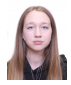 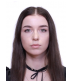 +79228916355
inyutina@gmail.com